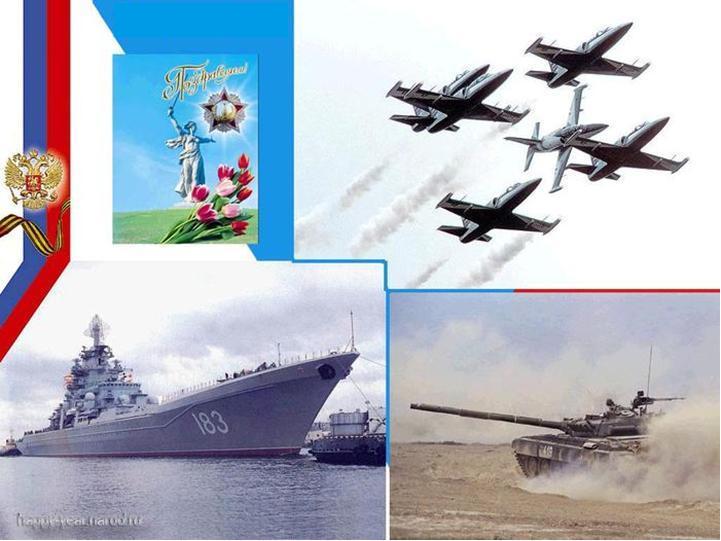 Муниципальная автономная дошкольная образовательная организация Тугулымский детский сад №6 «Василек»
«23 ФЕВРАЛЯ 
ДЕНЬ ЗАЩИТНИКА ОТЕЧЕСТВА»
          Образовательный проект
Цель
- формирование мотивационного, целостного представления о защитниках отечества;
- систематизировать  знания детей по данной теме; 
- привлечение родителей в образовательный процесс.
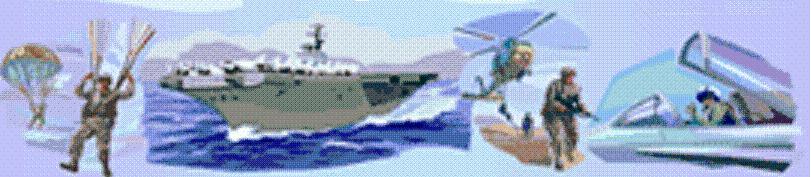 Задачи
- формирование социально значимых качеств на основе традиций патриотического воспитания;
- стимулирование потребности дошкольников в постоянном поиске сведений о Российской армии.
- приобщение детей, педагогов и родителей к изучению истории и современному состоянию Российской армии и флота.
Проблема: отсутствие интереса к Российской армии.
Обоснование проблемы: недостаточный уровень знаний о Российской армии; формирование гендерной принадлежности; отсутствие желания в будущем стать защитником Отечества.

Актуальность: одним из направлений духовно-нравственного воспитания является воспитание героического начала в детях. Ведь формирование отношения к стране и государству, где живёт человек, к её истории начинается с детства.
Теоретическое обоснование
«С чего начинается родина?» 
Опыт работы по патриотическому воспитанию в ДОУ
Л.А.Кондрыкинской
«Дошкольникам о защитниках Отечества»
Методическое пособие по патриотическому воспитанию в ДОУ
Л.А.Кондрыкинской
«Система педагогического проектирования»
Опыт работы, проекты
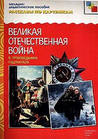 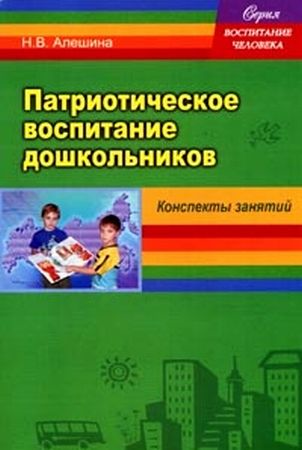 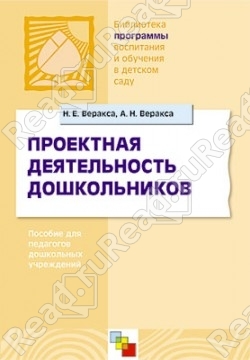 Н.П.Битютская
Паспорт проекта
Вид проекта –краткосрочный 
длительность 2 – 3 недели 
Тип проекта –практико-
ориентированный ,
   открытый, групповой
 Участники – дети, педагоги, 
родители
 Форма представления
 - презентация
Проведение праздников
 и развлечений
 Срок реализации проекта
 – февраль 2017
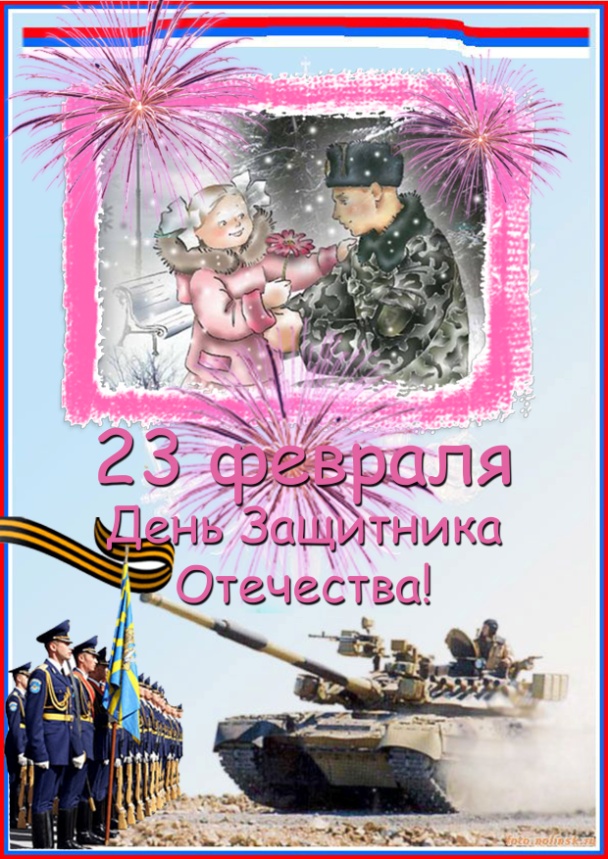 Принцип поиково-исследовательской 
деятельности
Принцип     личностно-ориентированного обучения
2
1
Принцип дифференциации и интеграции всех видов деятельности
3
Педагогические принципы  реализации проекта
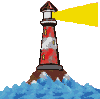 Целевые группы
родители
педагоги
родители
дети
1
3
3
2
------------------------------------------------
Решение поставленных задач с родителями:
 
-Изготовление формы матроса. 
- Оформление  стендовой информации, поздравление с праздником.
- Консультация – «История возникновения праздника 23 февраля».
- Организация выставки детских работ по теме проекта.
-  Праздник совместно с родителями «Как Баба Яга внучка в армию провожала» и развлечения с детьми младшего возраста
Решение поставленных задач с детьми вне занятий:
- Подготовка сообщения с родителями о том, как у папы или дедушки проходила  служба в армии, в каких войсках он служил.
- Слушание рассказов о солдатах, об армии;
- Рассматривание картин с изображениями летчиков, пехотинцев, танкистов, моряков;
- Выставка книг;
- Разучивание песен и стихов;
Продуктивная деятельность вне занятий: 
-Аппликация «Корабли на рейде», «Моряк» «Краблик»;
-Рисование «рисунок солдату срочной службы»
-Художественно ручной труд «Подарки папам и дедушкам»;
-Лепка «Пограничник с собакой», «Самолет», «Танк».
Игровая деятельность:
-Сюжетно-ролевые игры «Разведчики», «Моряки»;
-Дидактические игры «Разложи и назови
 правильно», «Знаешь ли ты?», «Собери машину», лото «Военная техника».
-Подвижные игры «Сигнальные флажки», «Три танкиста»,«Перетягивание каната», «Подводная лодка»
-консультация «История праздника 23 февраля»

-  Выступление на празднике.
Этапы и механизм реализации проекта
2 этап
1 этап
3 этап
Предпроектный 
Формулирование целей и задач проекта 
 Изучение литературы по теме проекта
 Изучение Интернет-ресурсов по теме проекта
 Анализ предметной среды группы.
Проектный - практическая деятельность по решению проблемы; планирование совместной деятельности, сбор и систематизация информации, поисковая деятельность детей и взрослых. 
Проведение бесед, дидактических игр по расширению представлений о российской армии, о родах войск. Консультации для педагогов и родителей. 
Создание в группе условий для реализации проекта: выставка книг, альбом с фотографиями военных, иллюстрации военной техники, просмотр фильмов об армии, выставка игрушечной военной техники.
Результативный
Итог
Презентация проекта « 23 ФЕВРАЛЯ ДЕНЬ ЗАЩИТНИКА ОТЕЧЕСТВА».
Проведение праздника «Как Баба Яга внучка в армию провожала» и развлечения в младших группах.
Выступление детей в праздничном концерте в РДК
Оформление выставки боевой техники
Развивающая среда в группе:
Оформление в группе уголка посвящённого 
«Дню защитника Отечества» с использованием 
детских рисунков и иллюстраций из журналов. 
Внесение костюмов военной формы в сюжетно – 
ролевые игры, совместное создание атрибутов 
к сюжетно – ролевым играм. 
Прослушивание детских военных песен
Организация выставок
«Военная техника» детские игрушки
Фото-коллаж посвящённый 
«ДНЮ ЗАЩИТНИКА ОТЕЧЕСТВА» 
с фотографиями
Результативность проекта
Дети в конце проекта стали чаще использовать для игр военную тематику, уважительно отзывались о защитниках отечества, с гордостью делились знаниями  со сверстниками и воспитателем которые они получили от родителей о службе в армии. С большим интересом стали играть в настольно – печатные и дидактические игры. Развитие познавательных и творческих навыков, коммуникативных способностей.
Родители были заинтересованы темой и получили новую и полезную информацию, успешно опробованную на своих детях, что понятно из бесед с родителями.
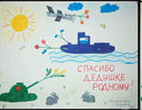 Подготовка к празднику
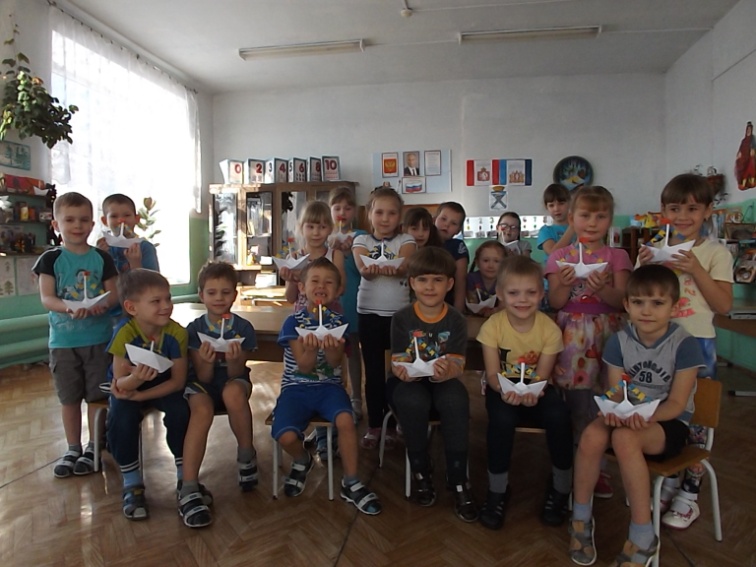 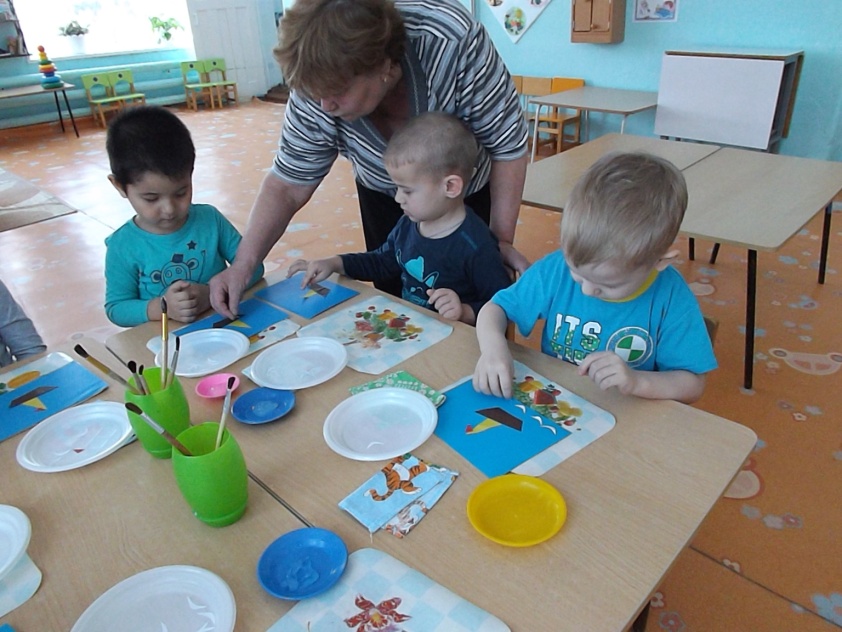 Праздник «Как Баба Яга внучка в армию провожала»
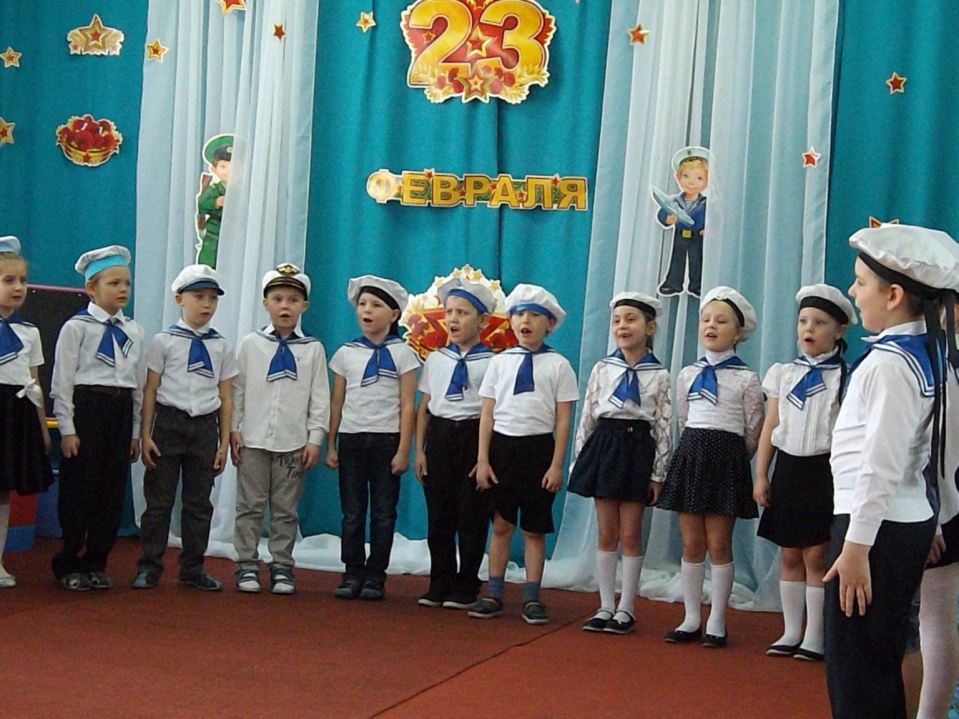 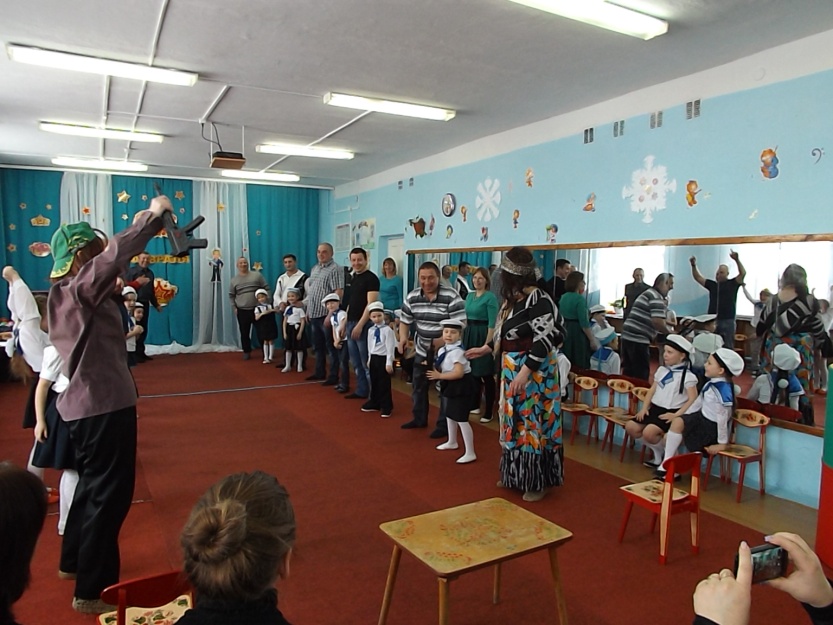 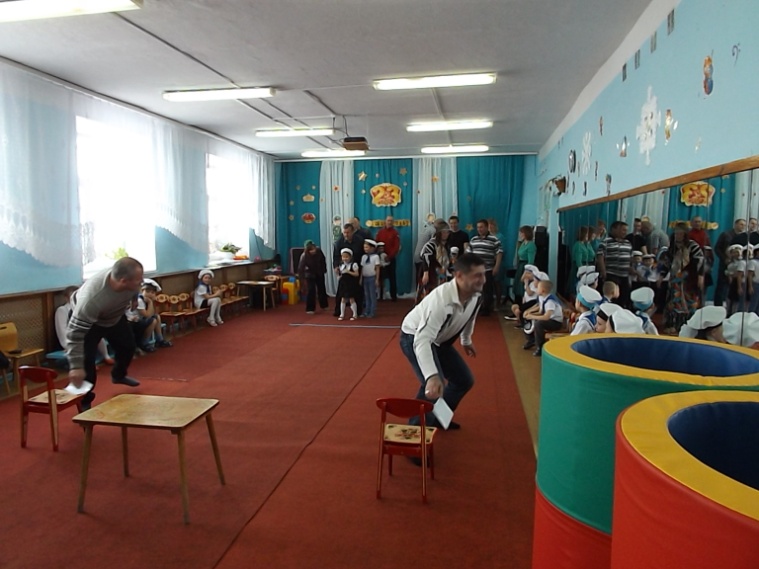 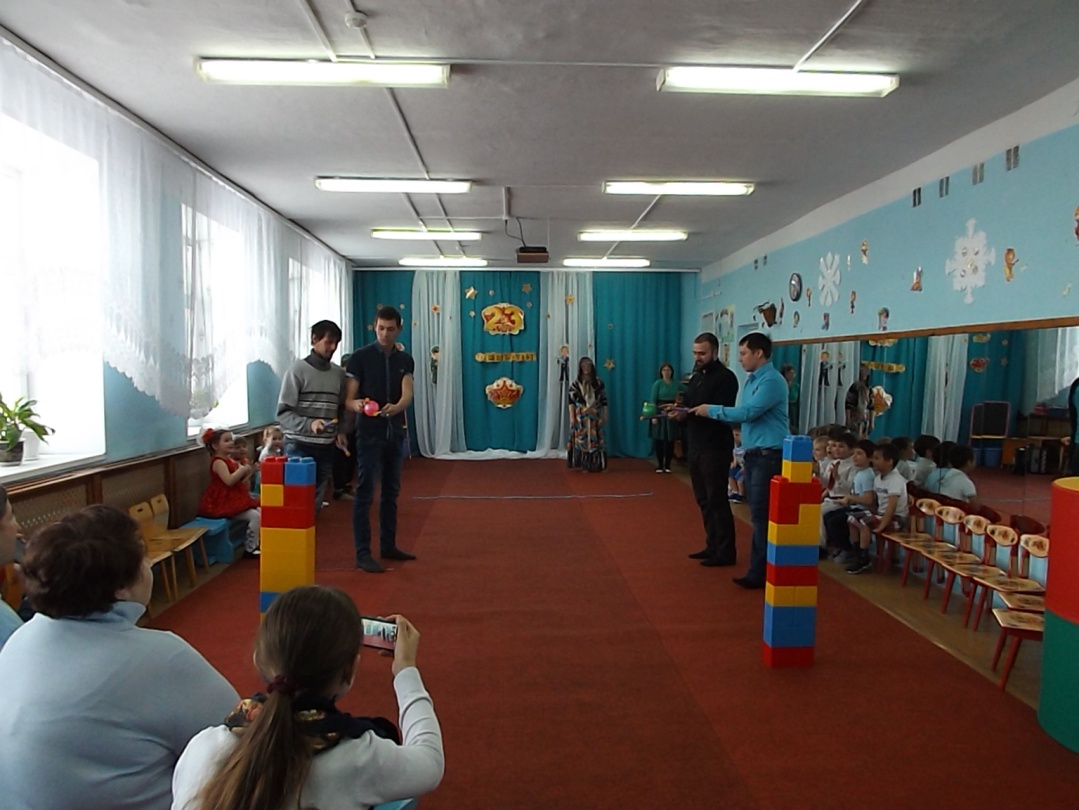 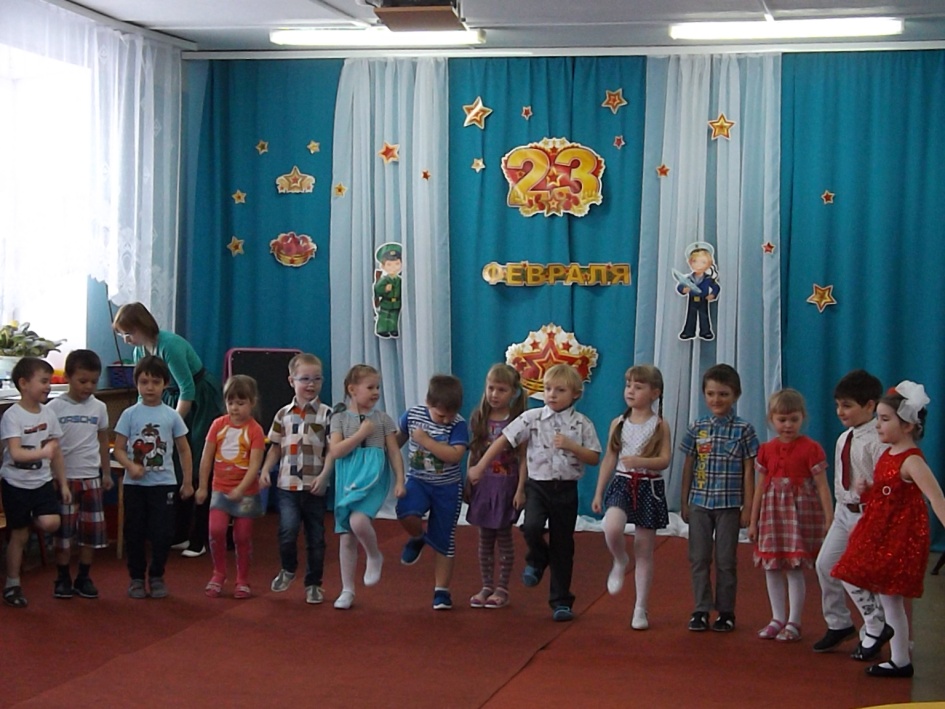 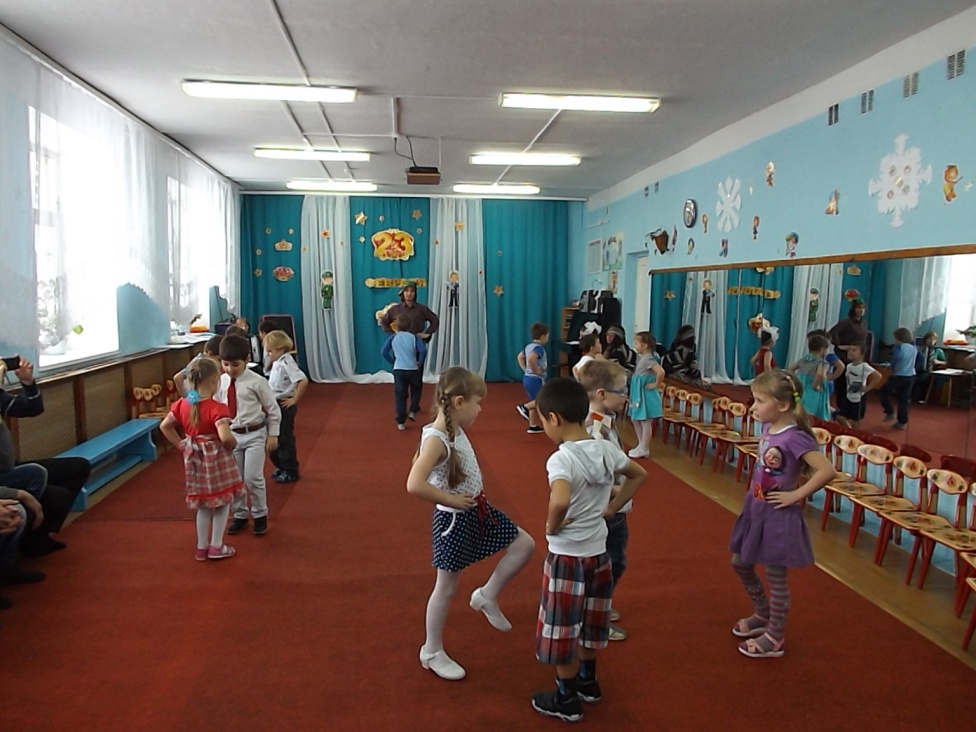 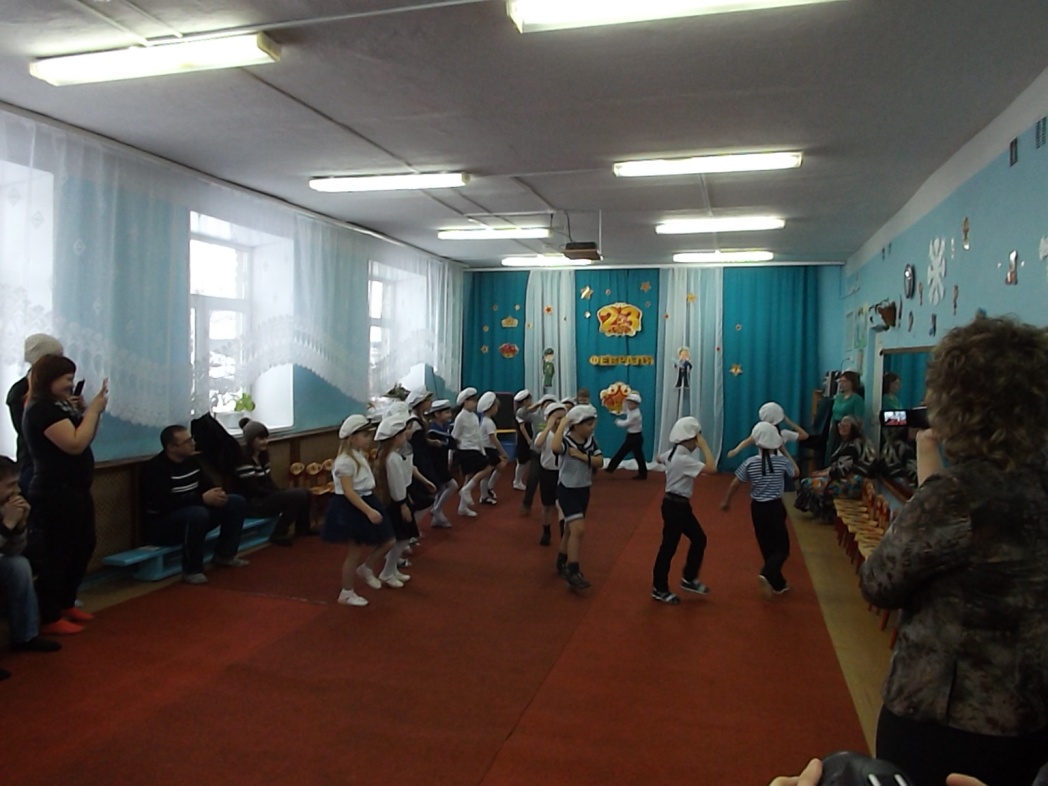 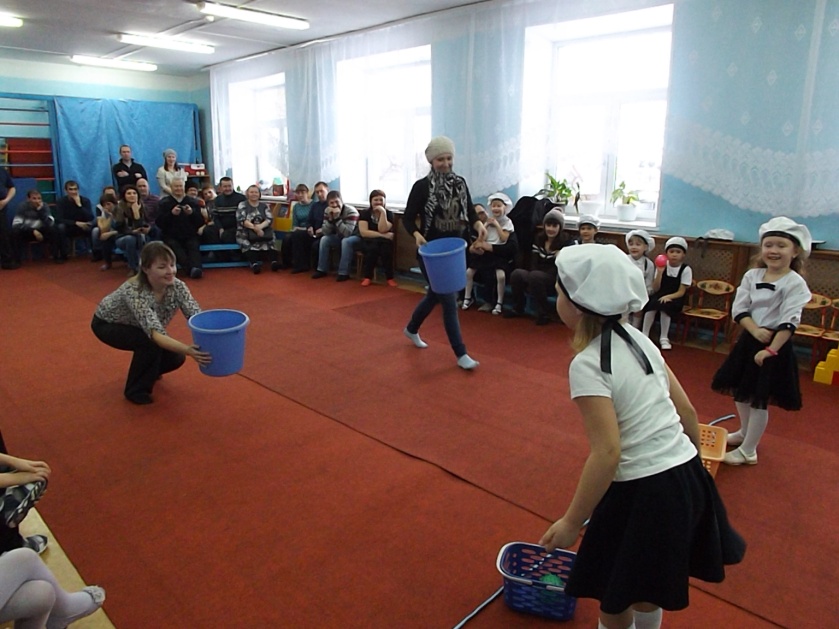 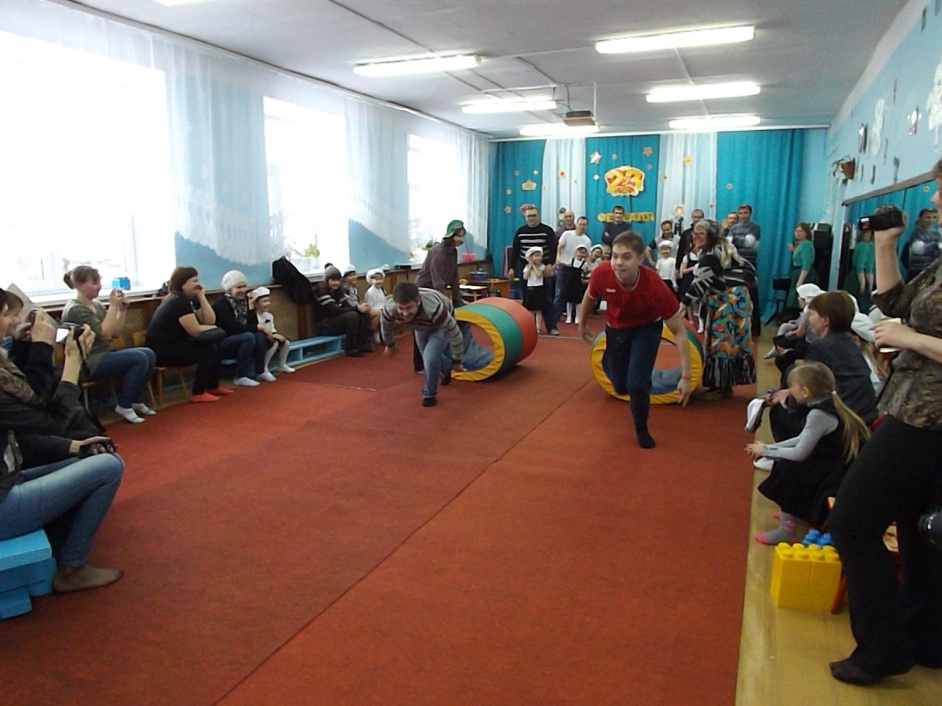 Выставка боевой техники и вооружения
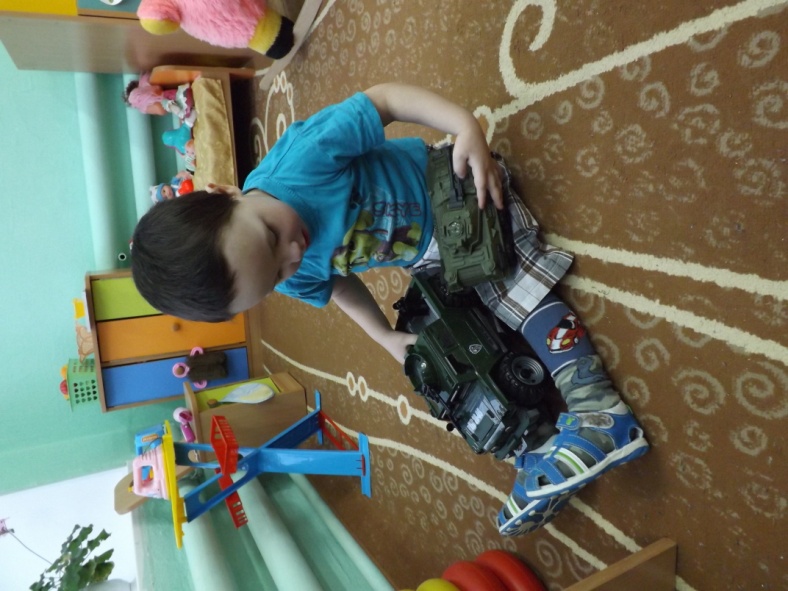 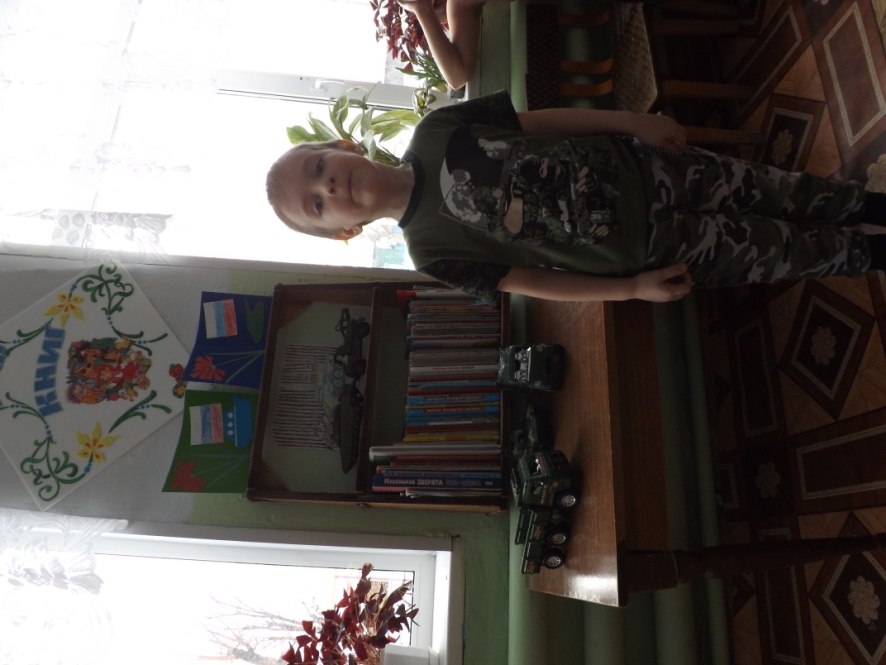 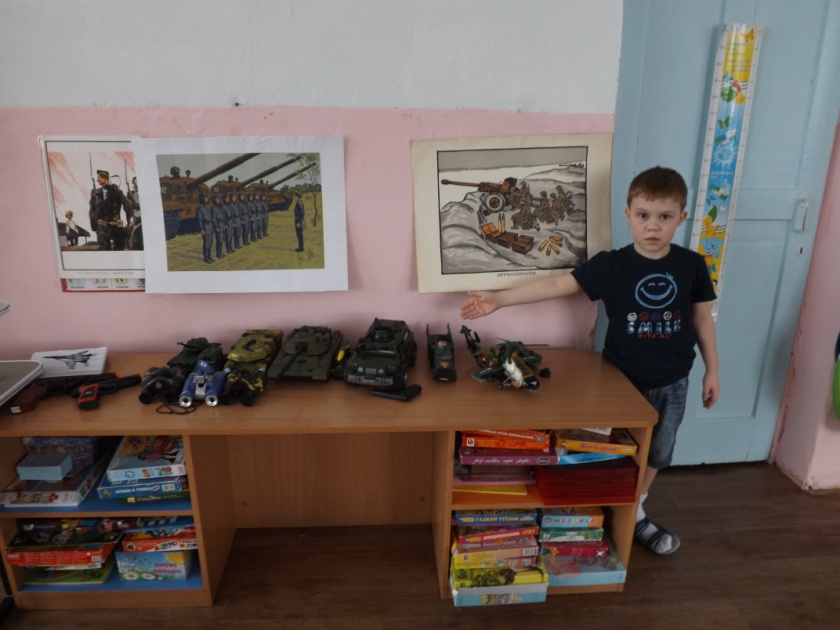